Методическая разработка «Математика -  вокруг нас»
Предмет: Математика
для начальных классов

Кельцинова А.В., учитель
начальных классов
МБОУ «ПСОШ №2 с УИОП»
Цель:
Изучение, где математика встречается в жизни и доказать ее необходимость.
ЗАДАЧИ:
Изучить виды деятельности, где человеку не обойтись без математики;
Ответить на вопросы: зачем нужна математика? Что может дать  математика?
Почему ее изучают с детского сада?
Где встречается математика в повседневной жизни.
Гипотеза:
Правда ли, что без математики в жизни не обойтись?
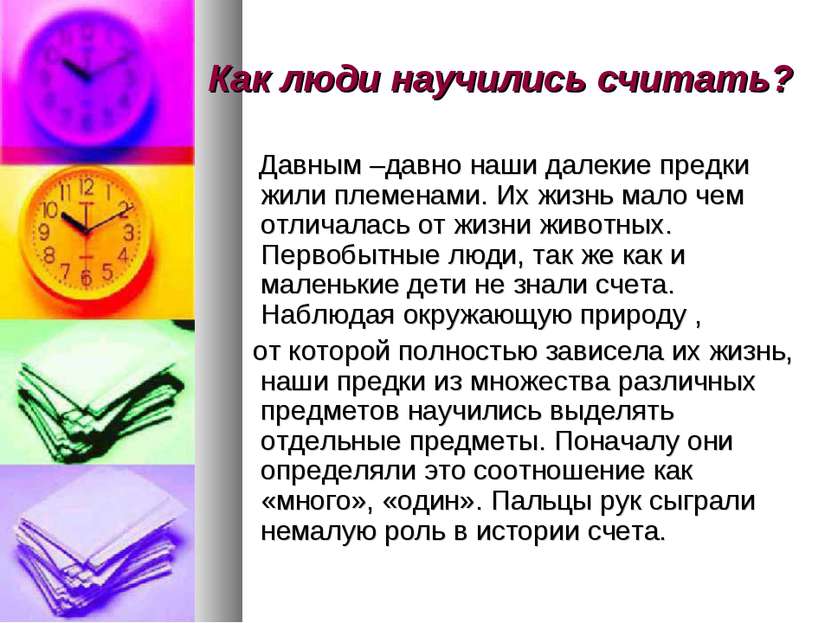 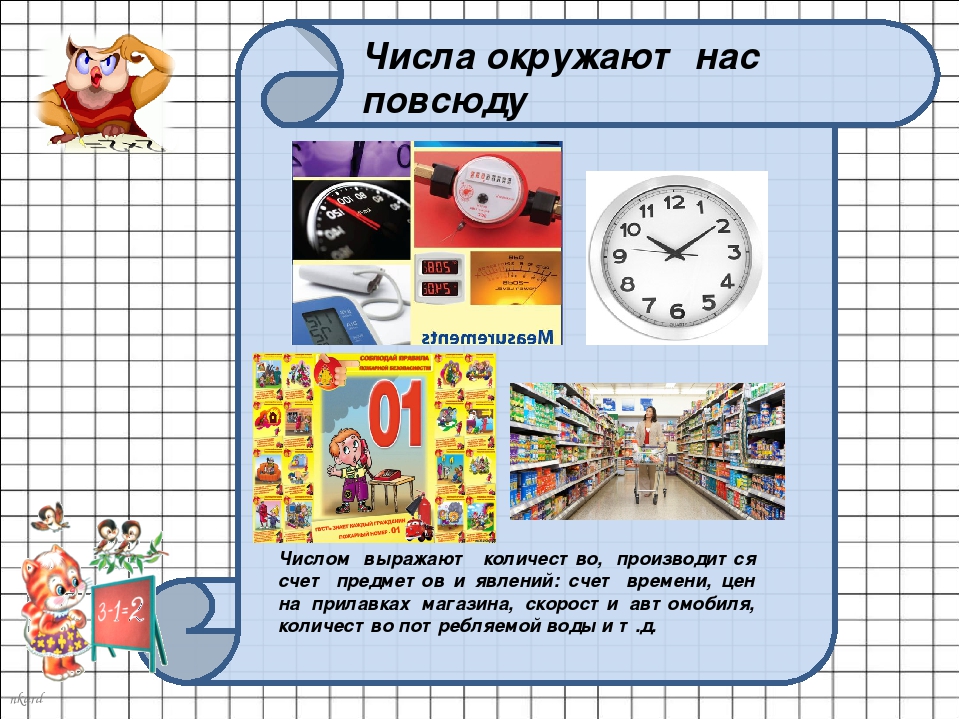 Математика окружает нас везде. Благодаря ей мы решаем множество вопросов в повседневной жизни.  Мало, кто задумывался, что математика нас окружает с первых дней жизни – дата и  время рождения, вес, рост.  А еще он не один раз   за день столкнется с различными  задачками по подсчёту игрушек в комнате, конфет в вазочке и тд.
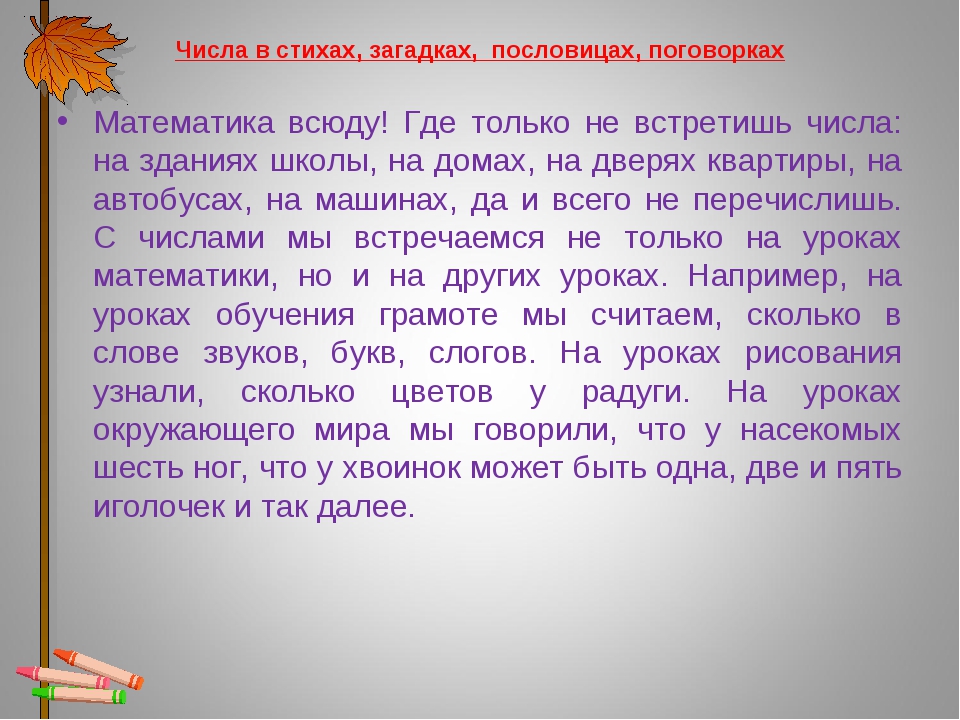 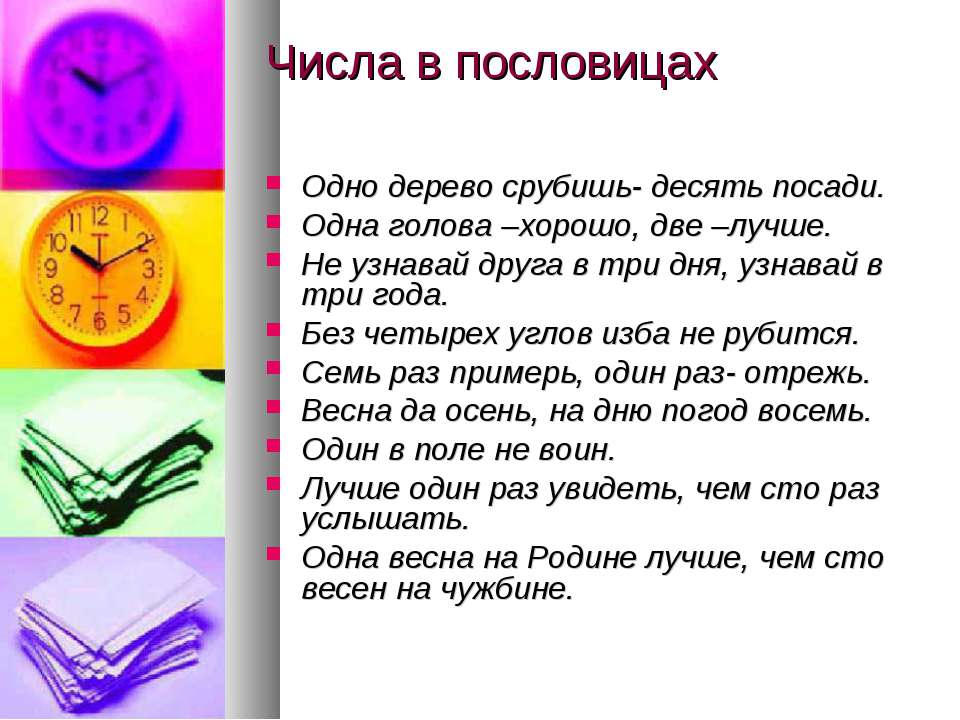 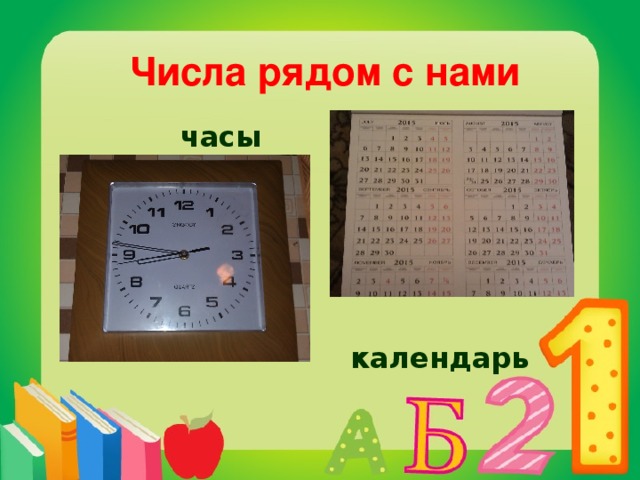 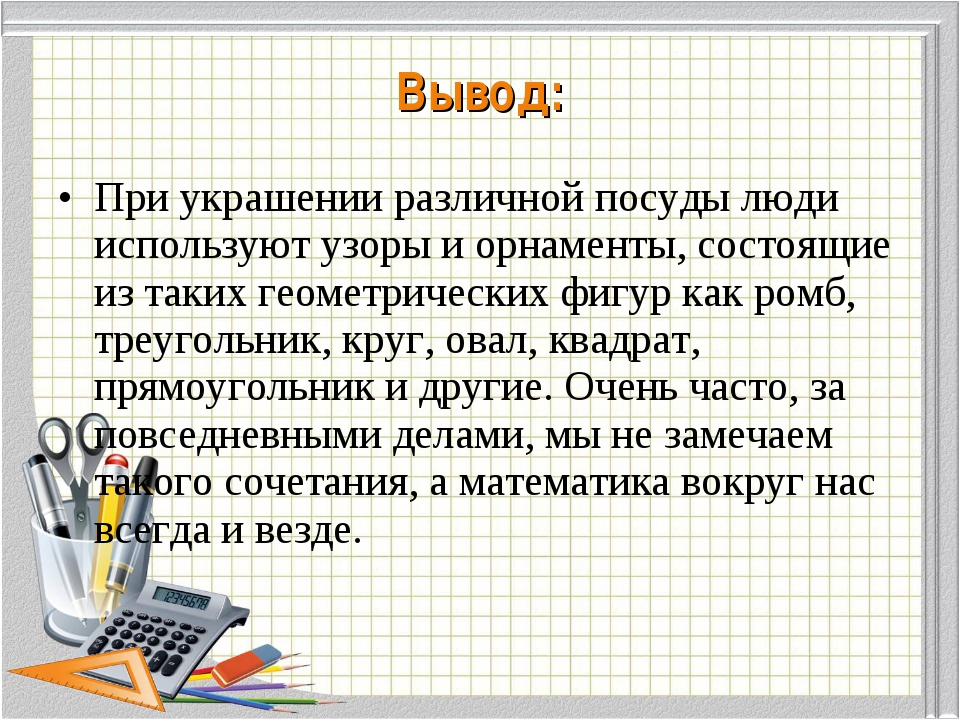 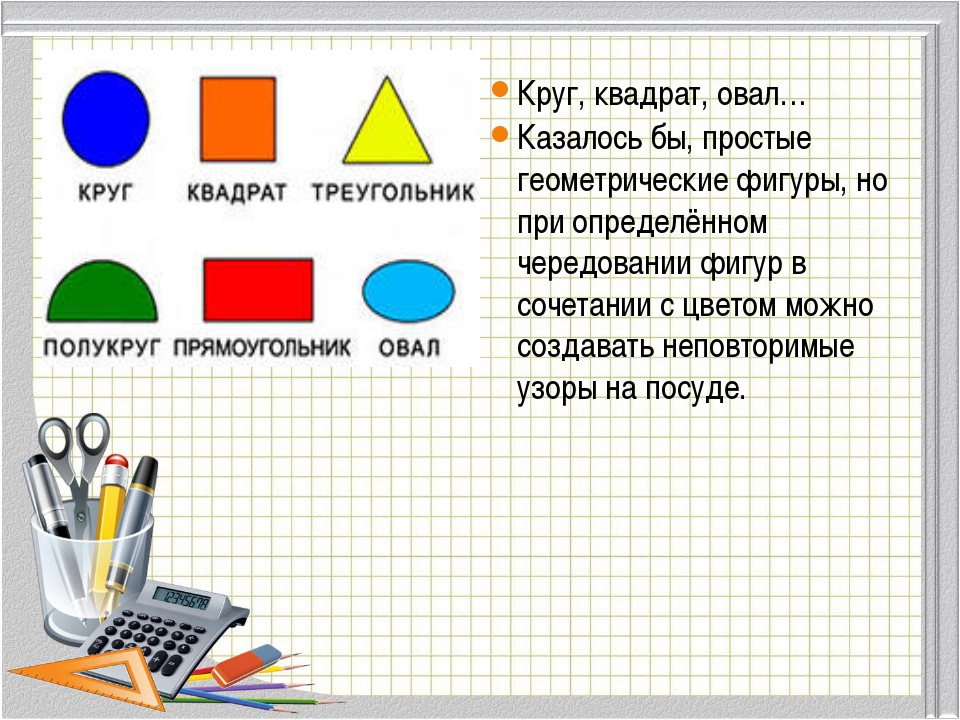 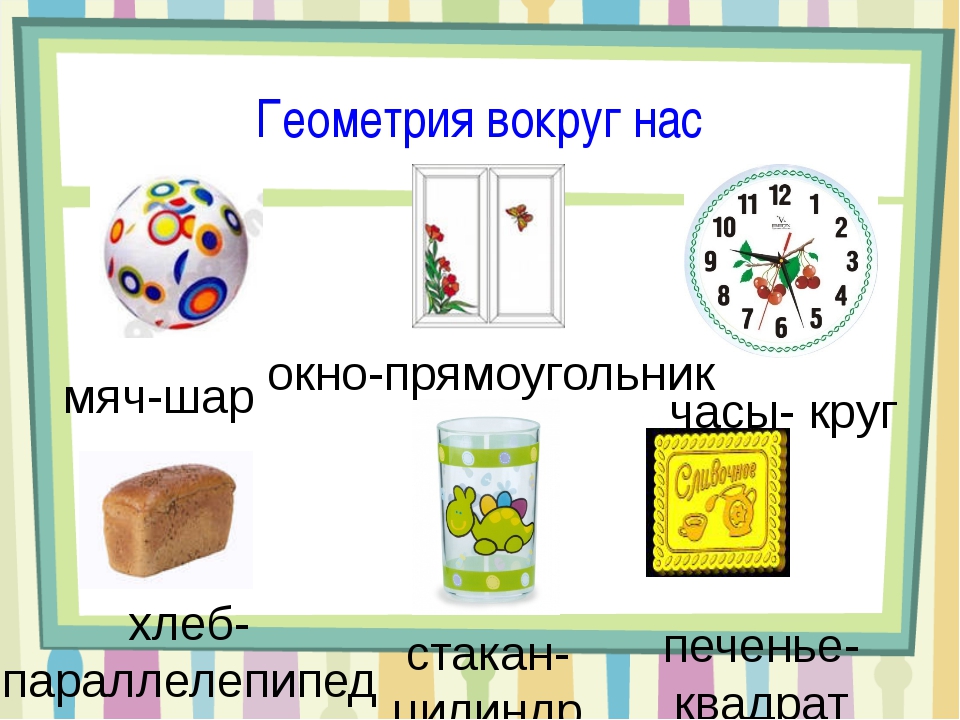 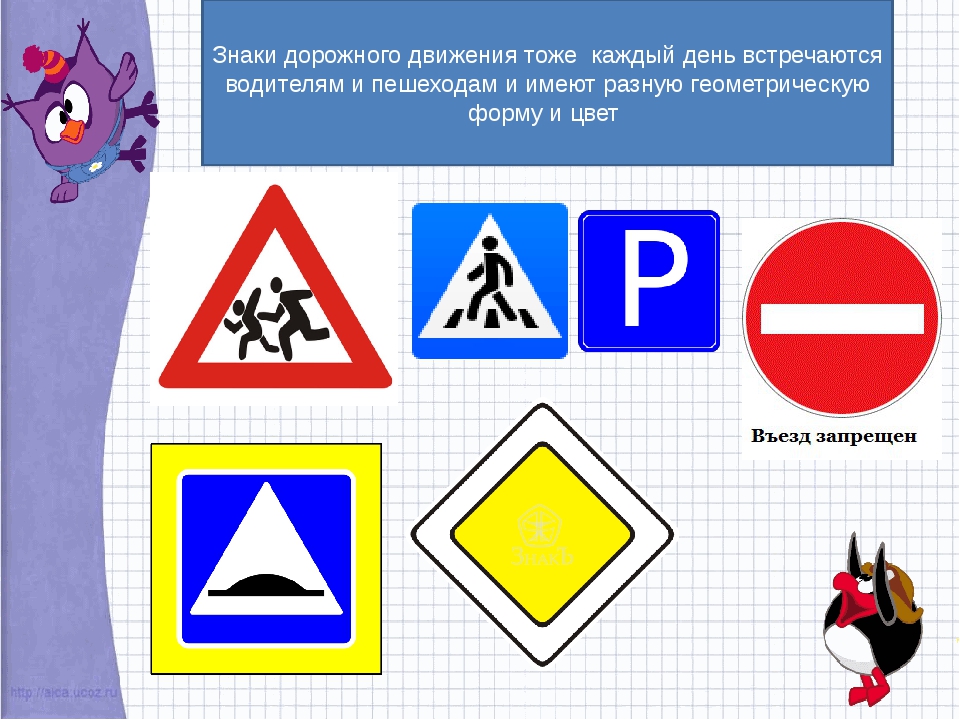 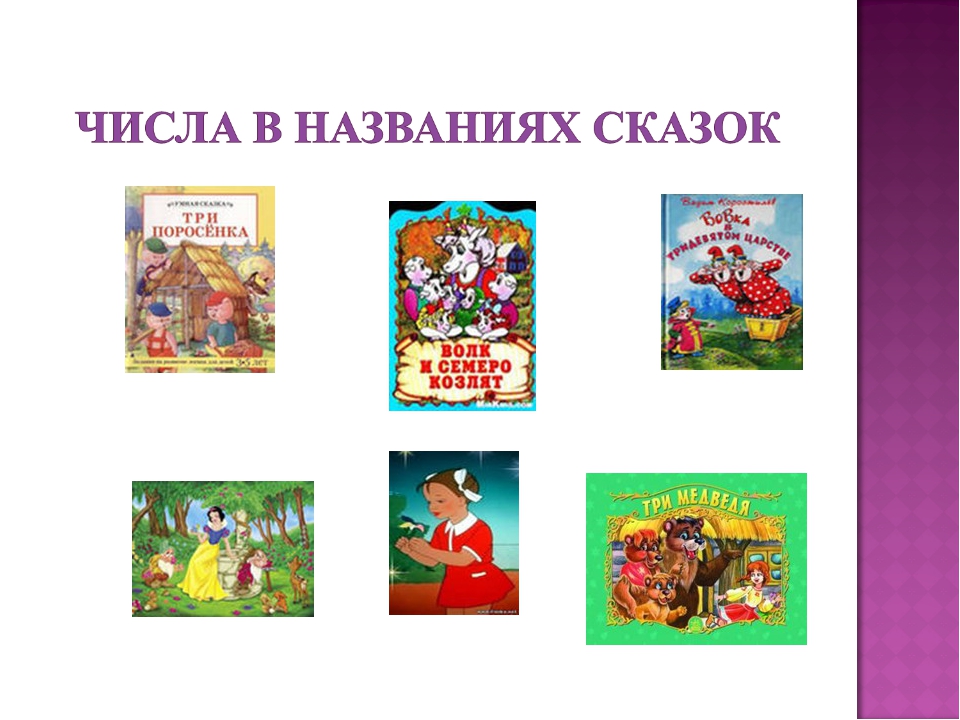 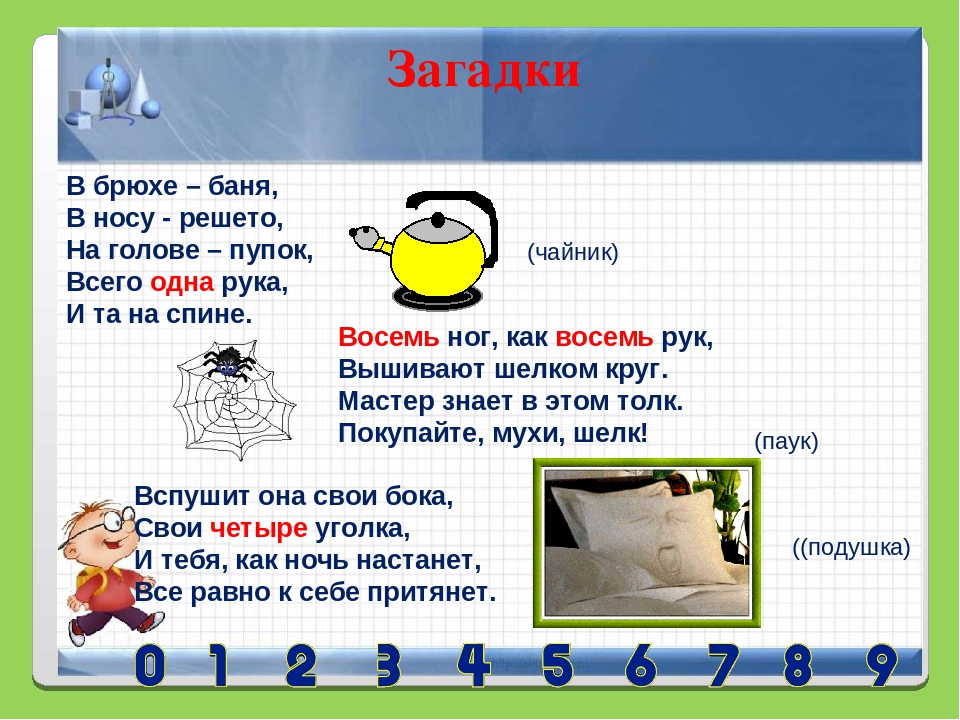 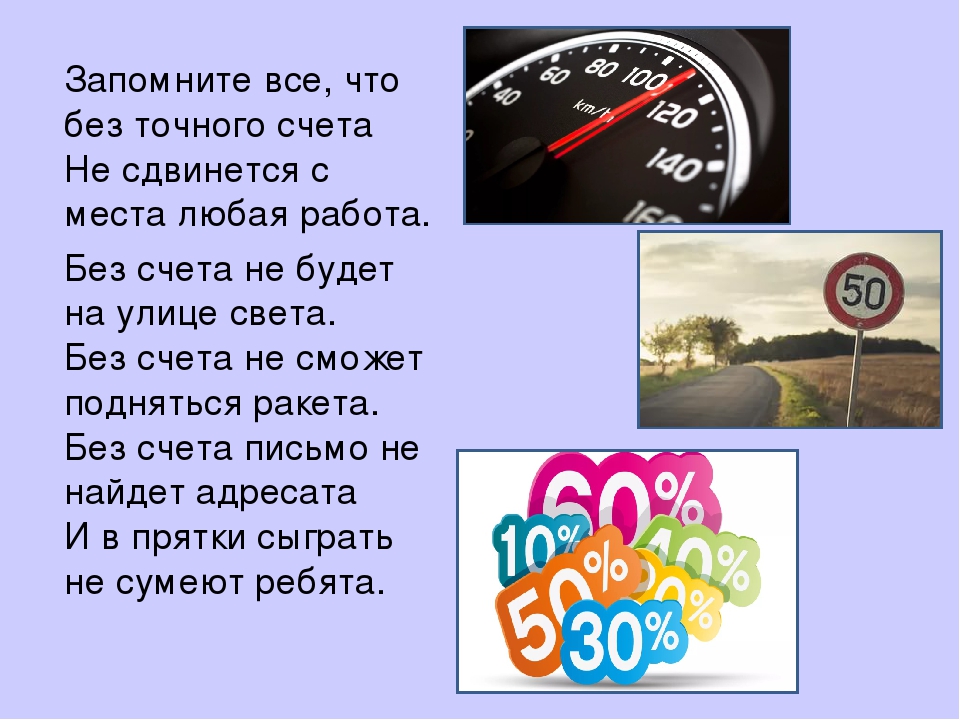 Математике  должны  учить  в школе с той целью, чтобы познания были достаточными для обыкновенных потребностей в жизни.
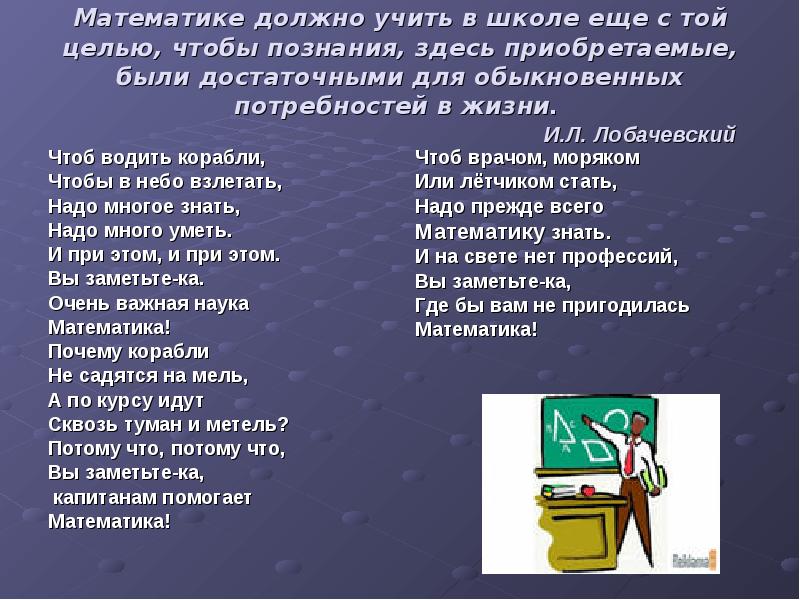 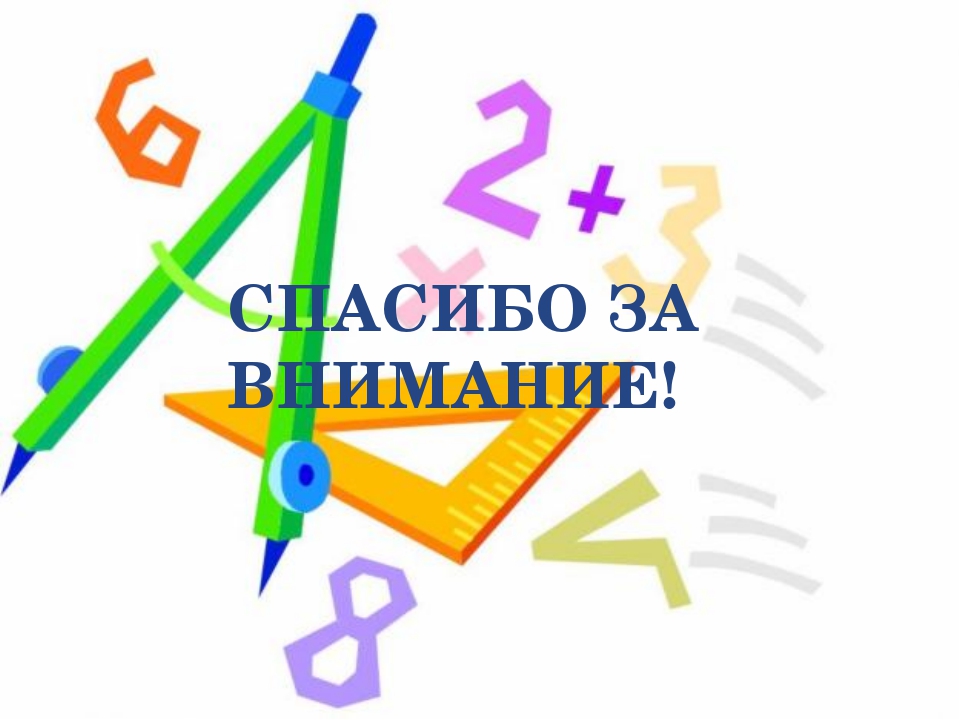